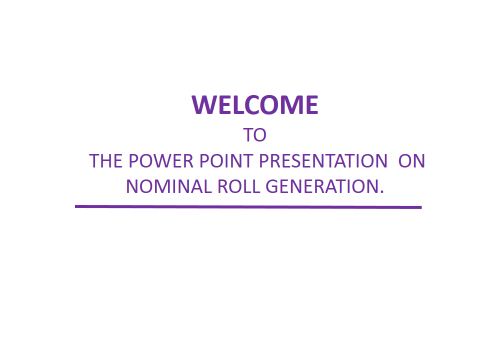 PRIVATE SCHOOLS
 
SSC NR Section confirmation’
Open the website of Directorate of Government Examinations Andhra Pradesh : www.bseap.org

You will get the below web page.

Click on the ‘SSC Nominal Rolls-March 2019 Regular link’
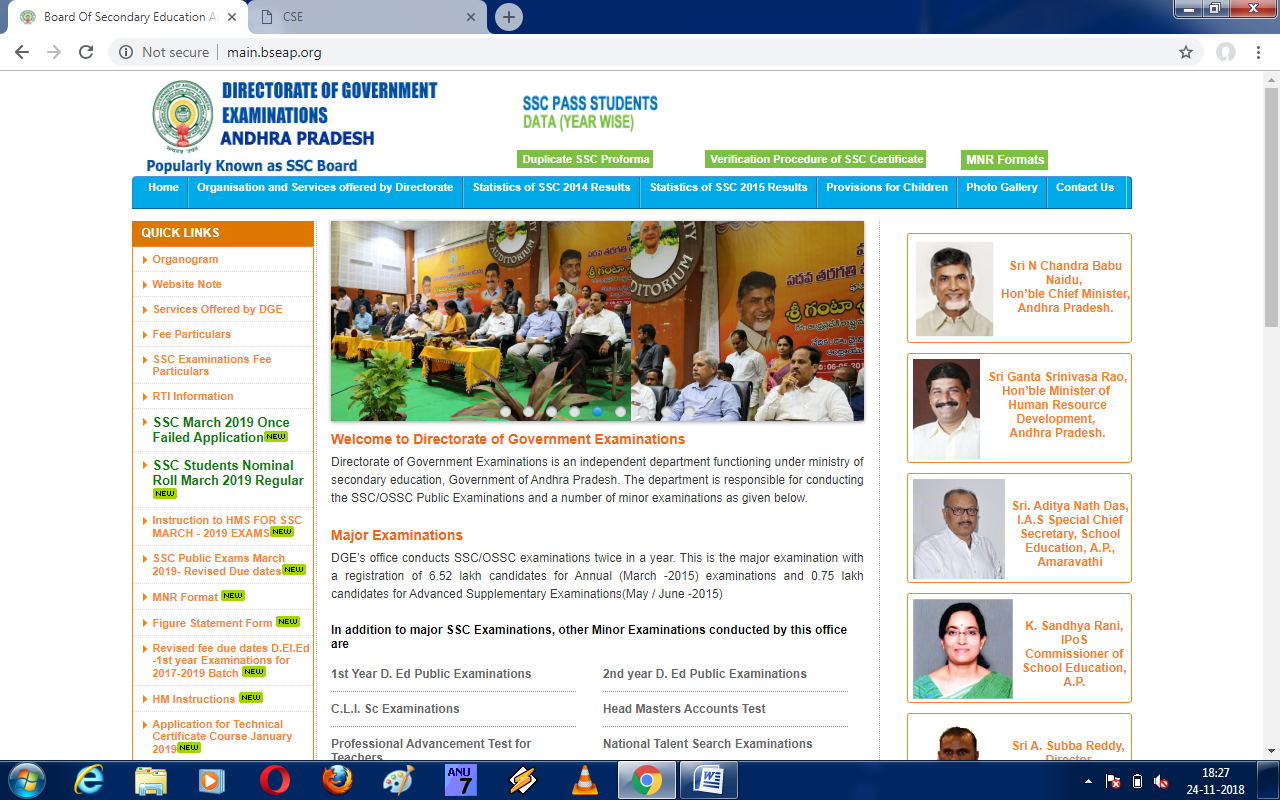 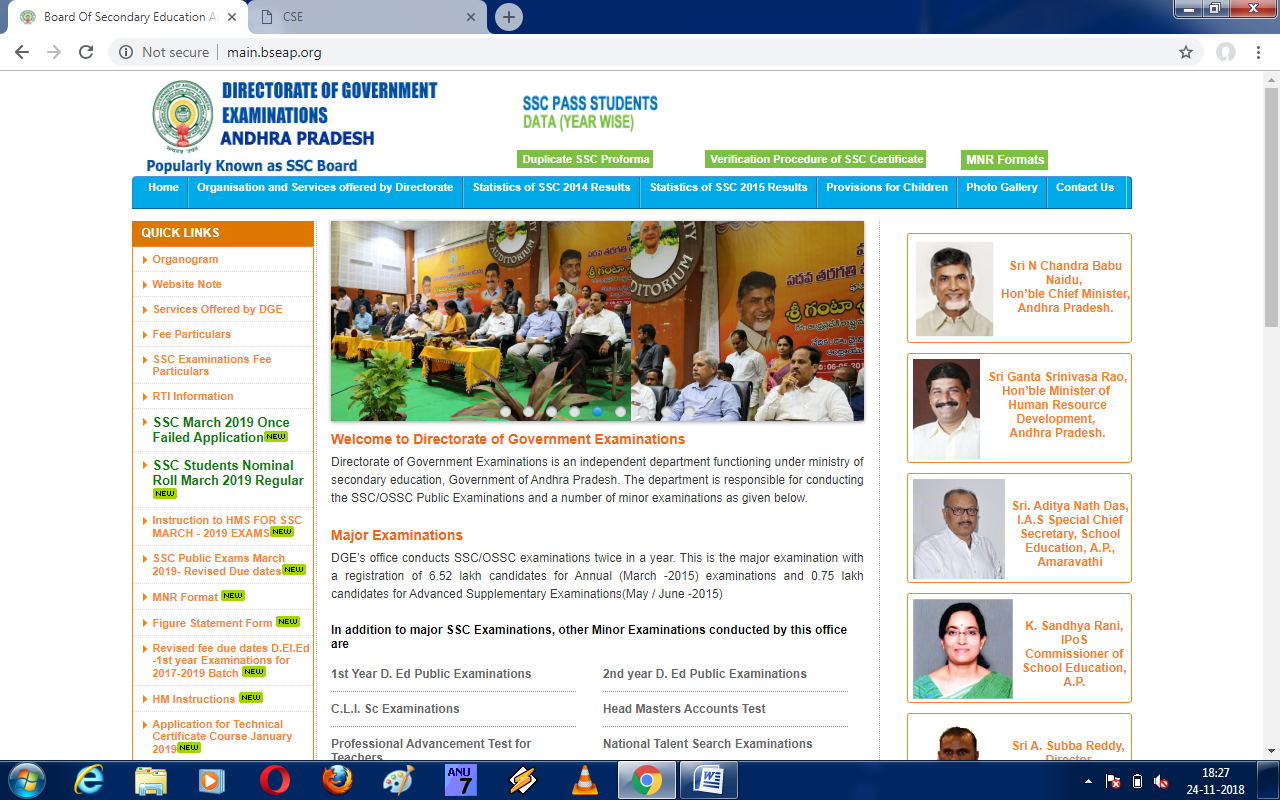 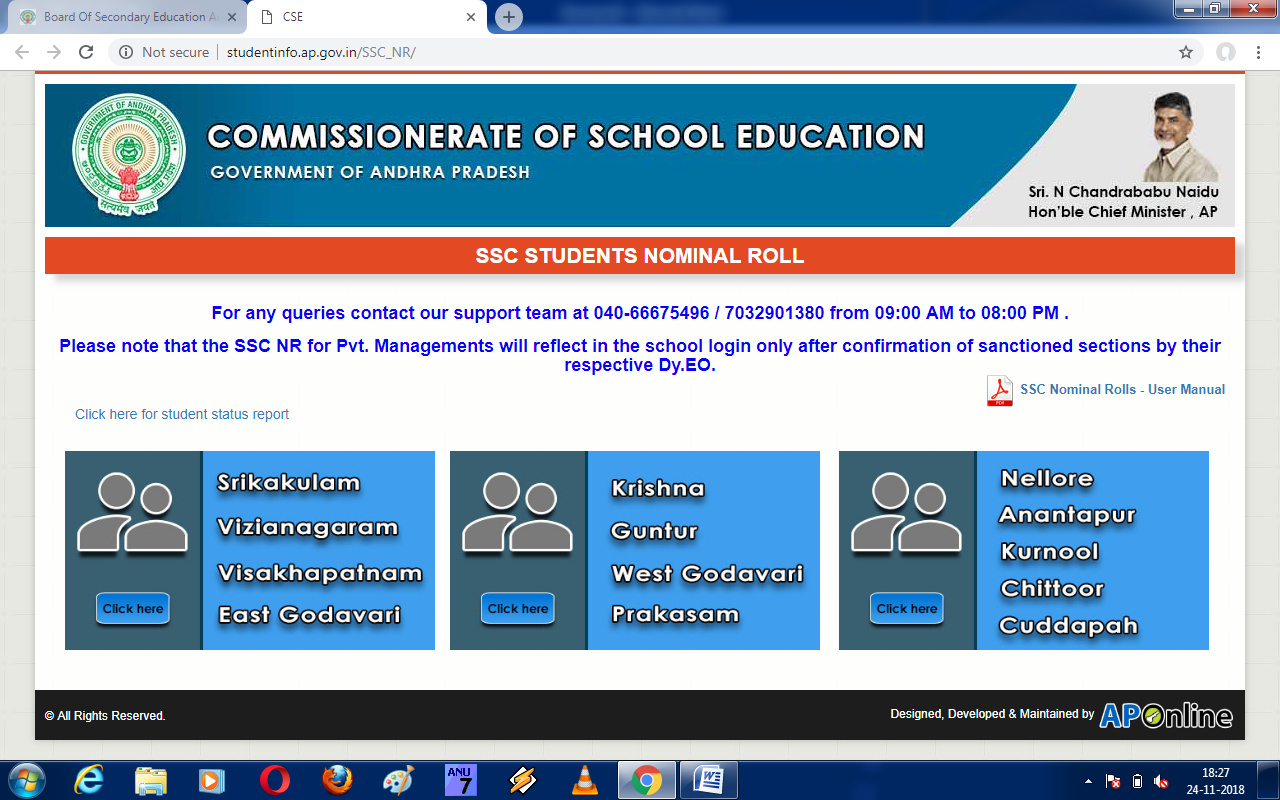 SELECT YOUR DISTRICT
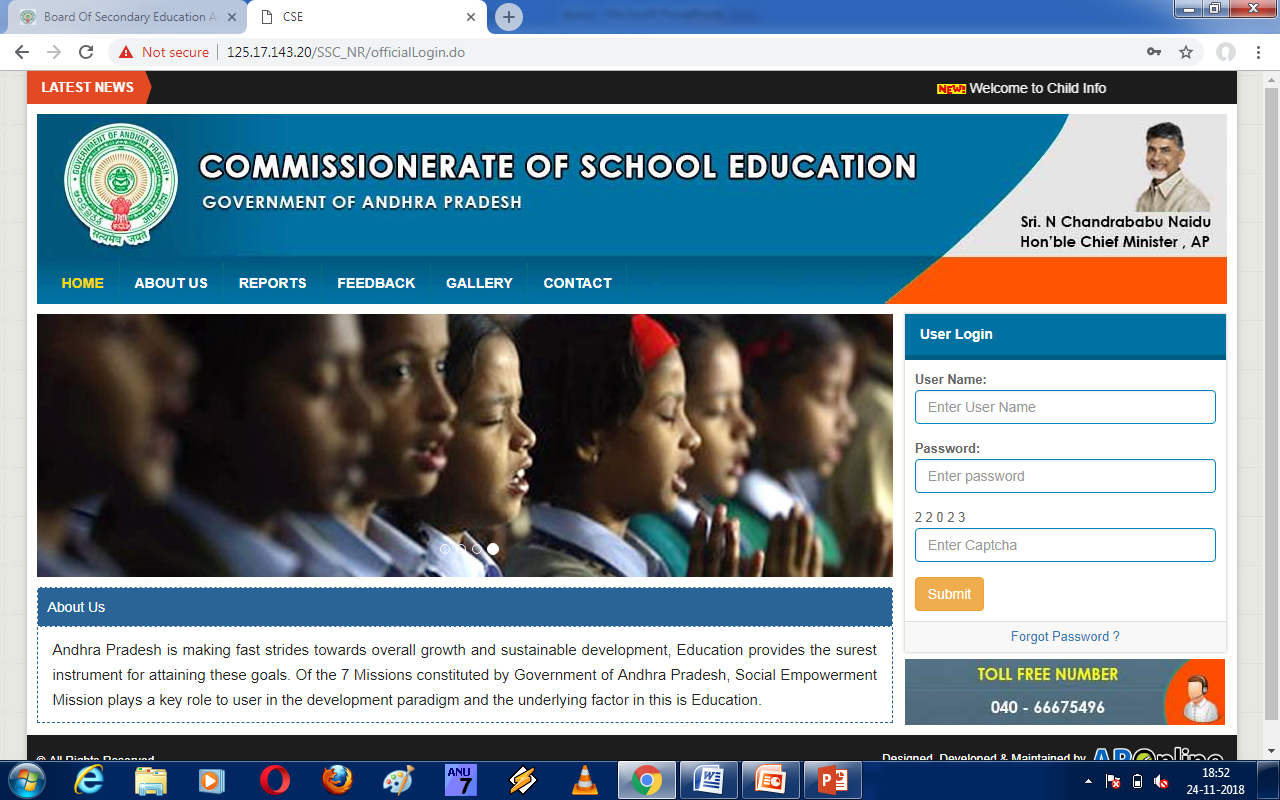 ENTER DYEO USER NAME & PASSWORD (CSE) & CAPTURE CODE
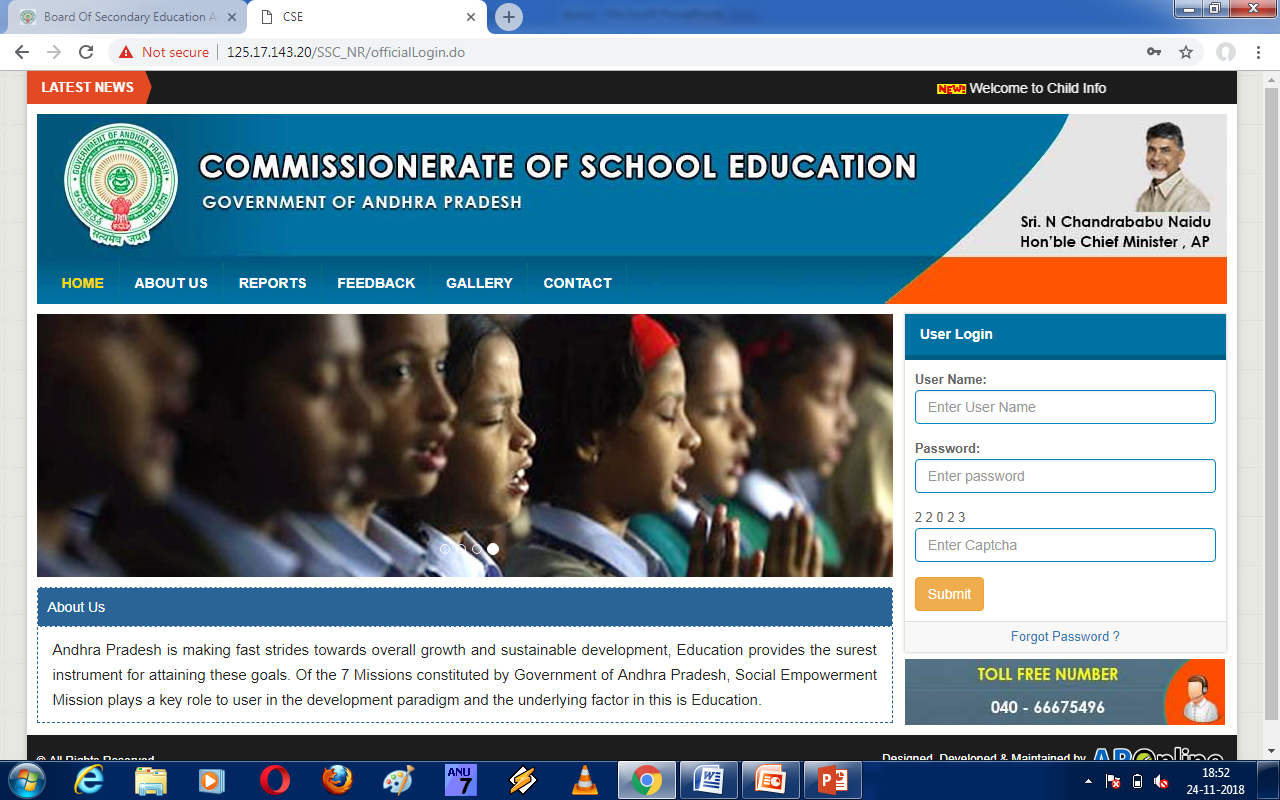 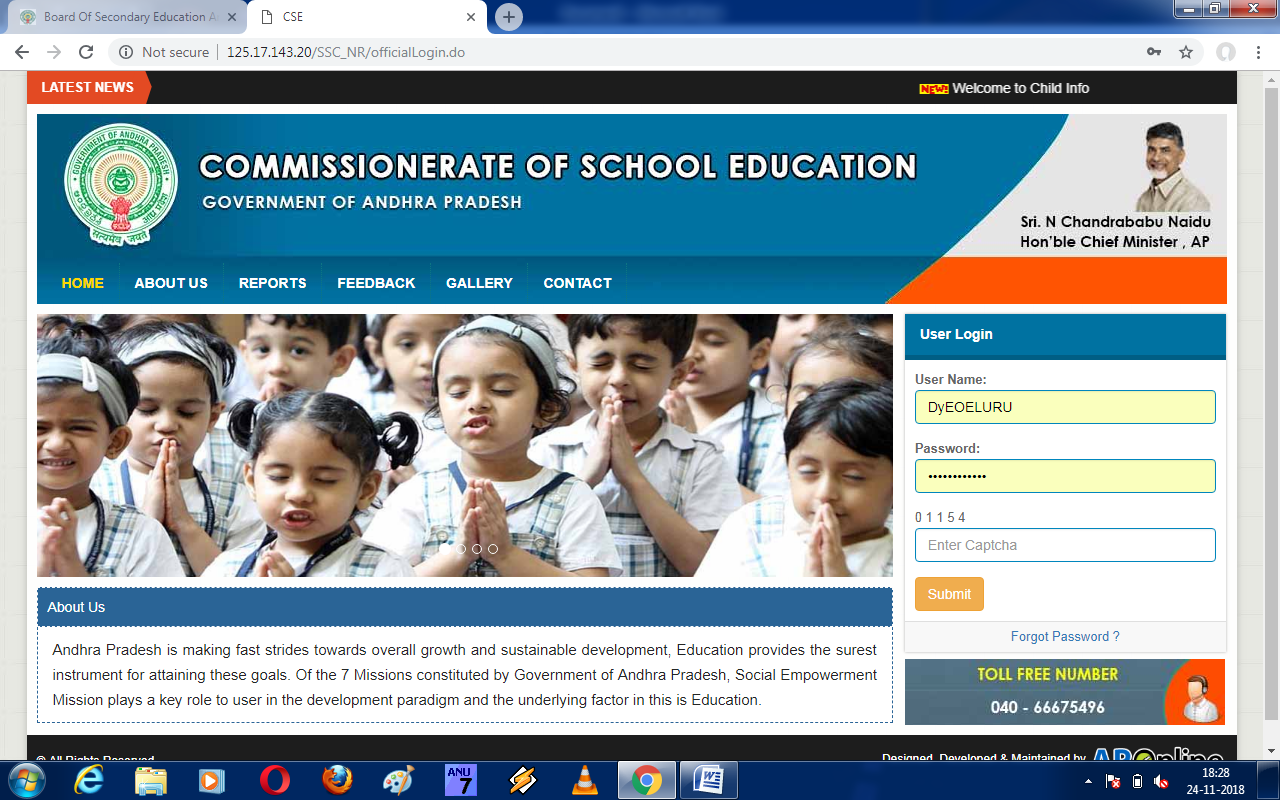 ENTER DYEO USER NAME & PASSWORD (CSE) & CAPTURE CODE
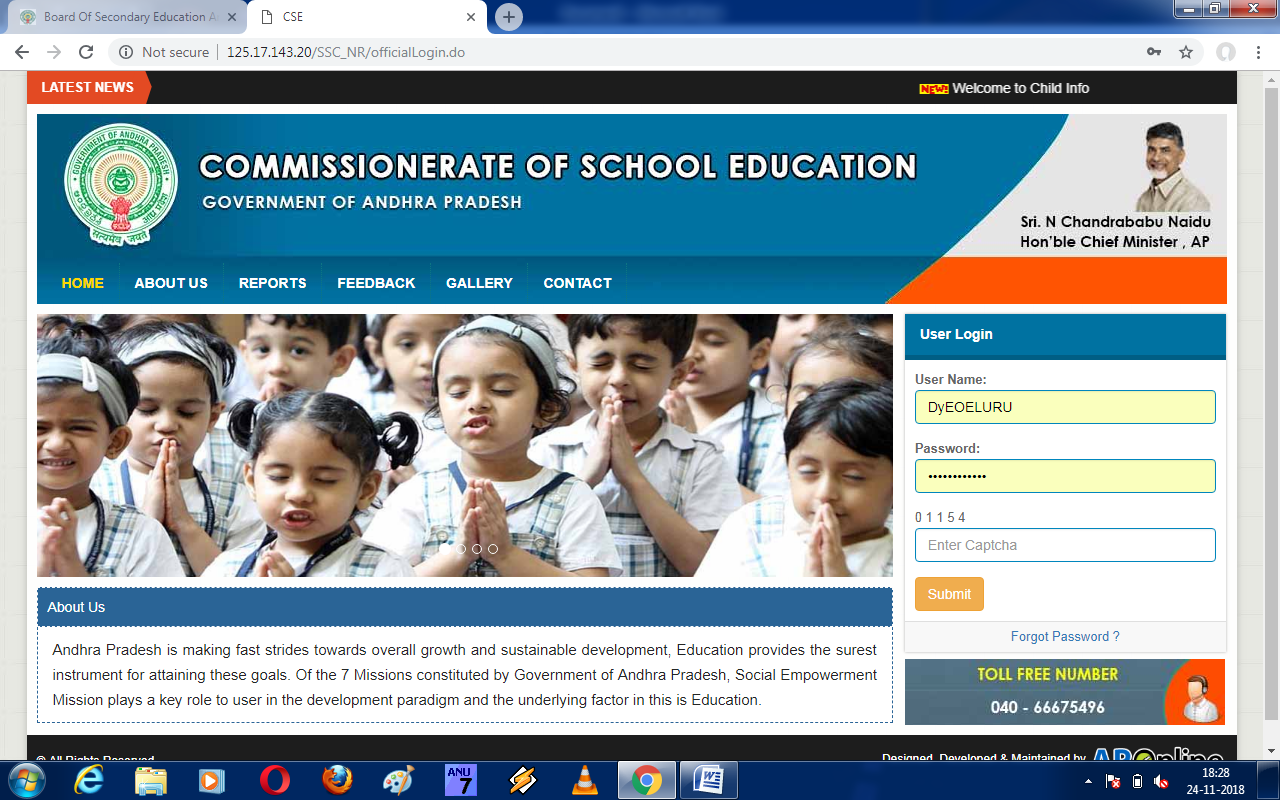 Enter dyeo user name & password (cse) & capture code after submit You will get the below page
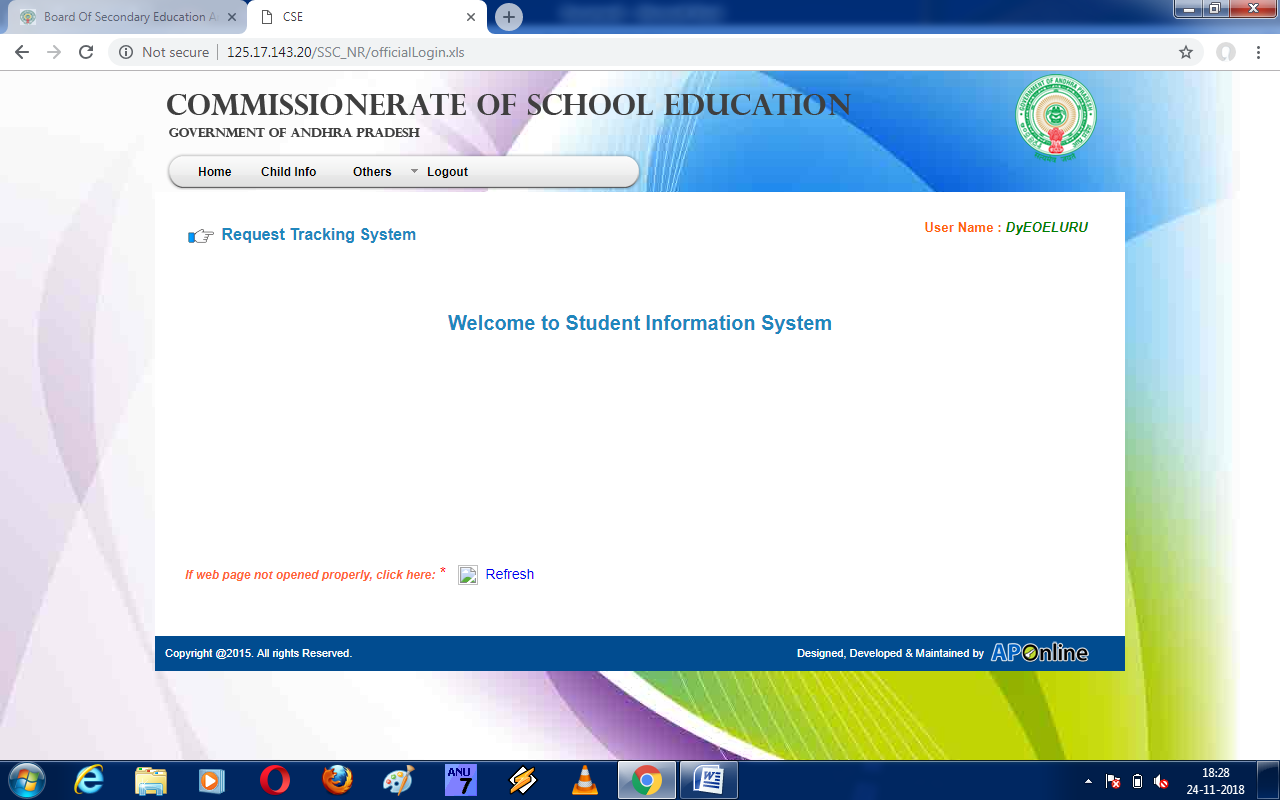 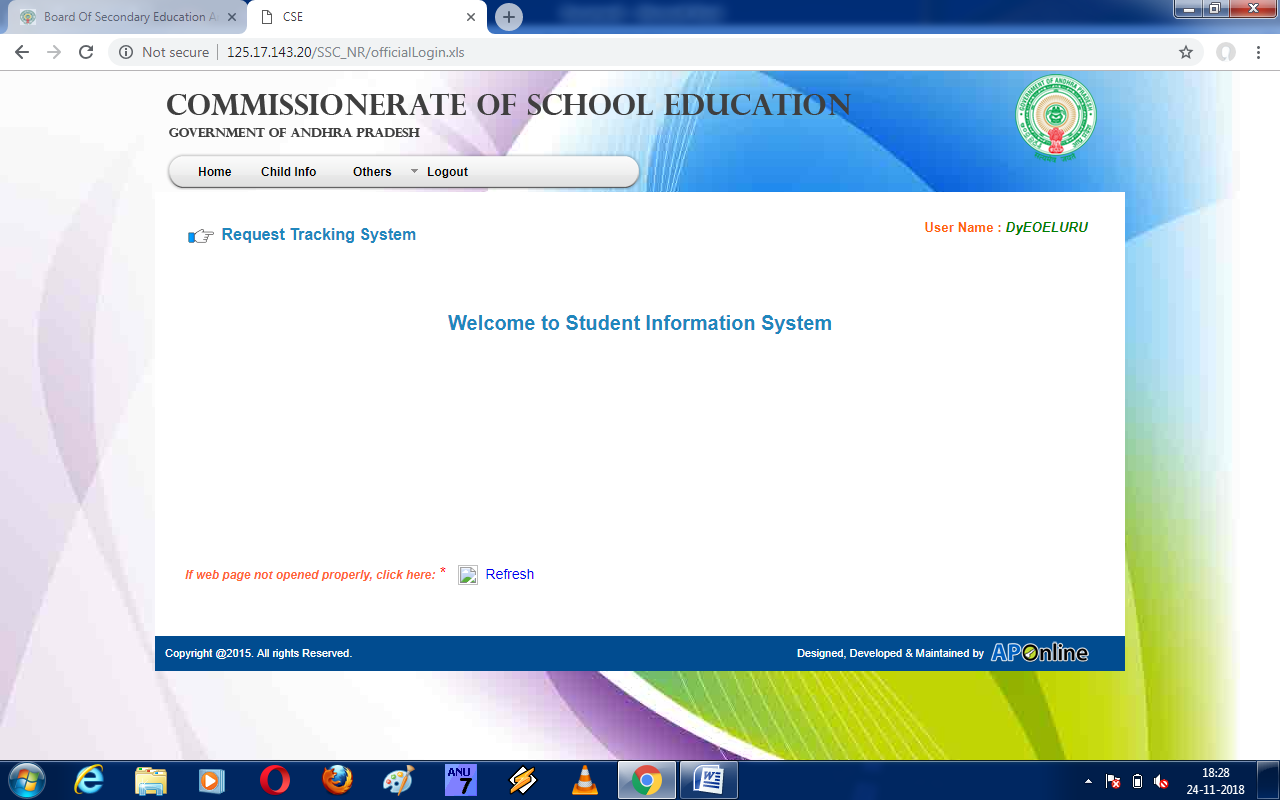 In The above page click the 3rd  one means ‘Others button’ and drop down box select ‘SSC NR Section confirmation’
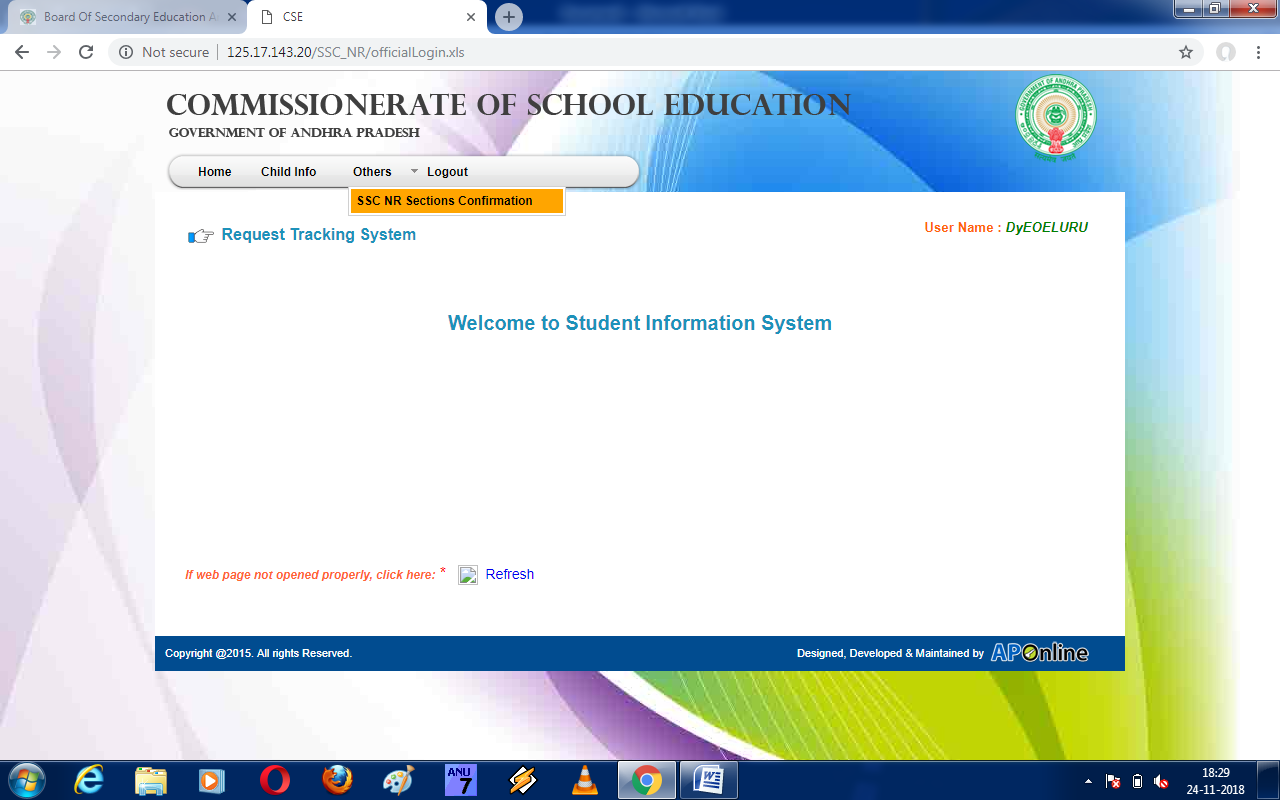 In The above page click the 3rd  one means ‘Others button’ and drop down box select  ‘SSC NR Section confirmation’
We will get  that ‘SSC NR Section confirmation’ that is shown in the below
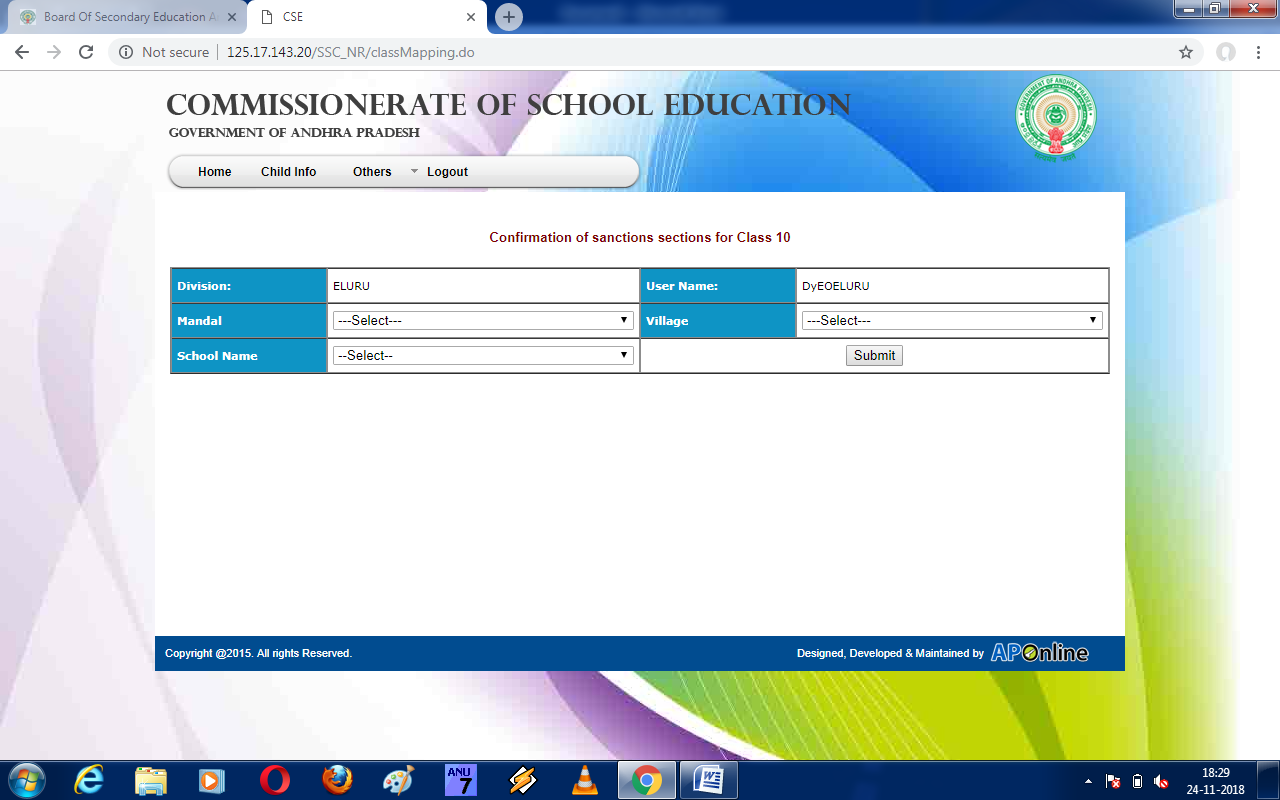 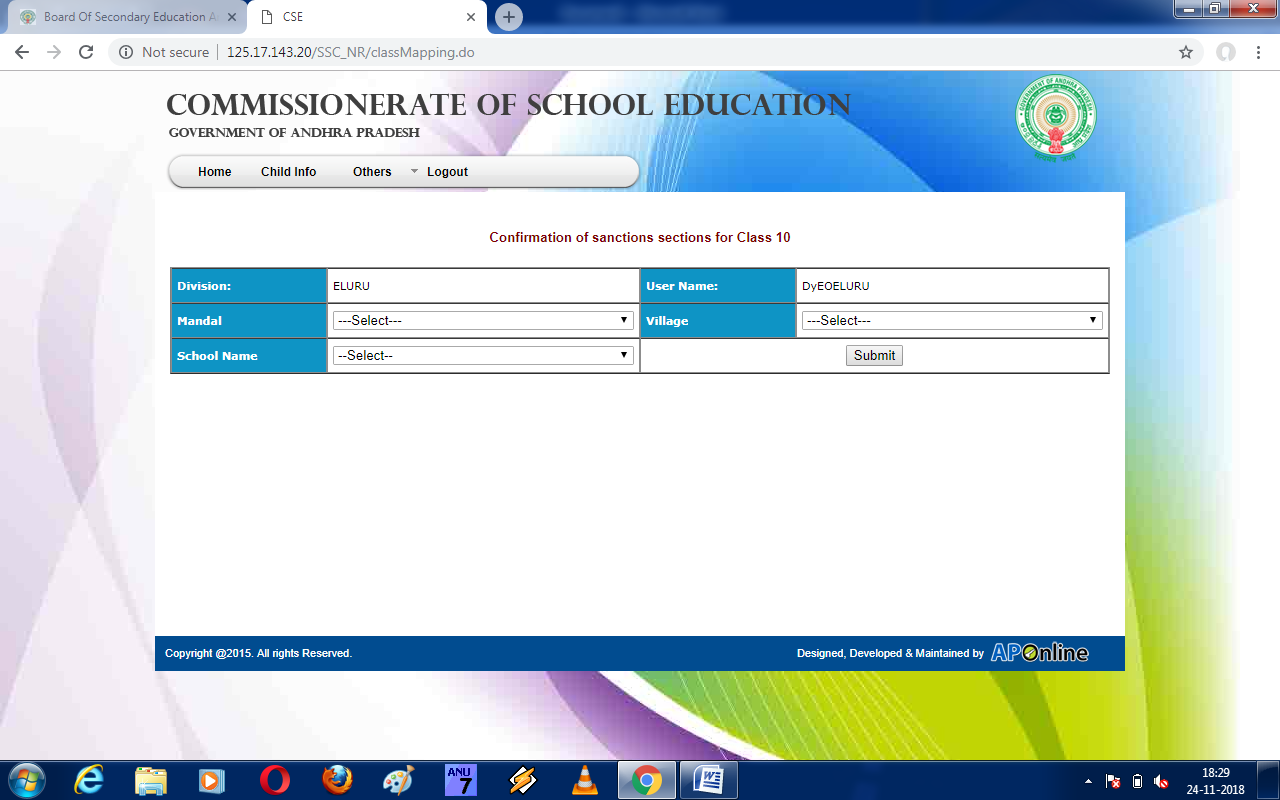 First select Mandal Name
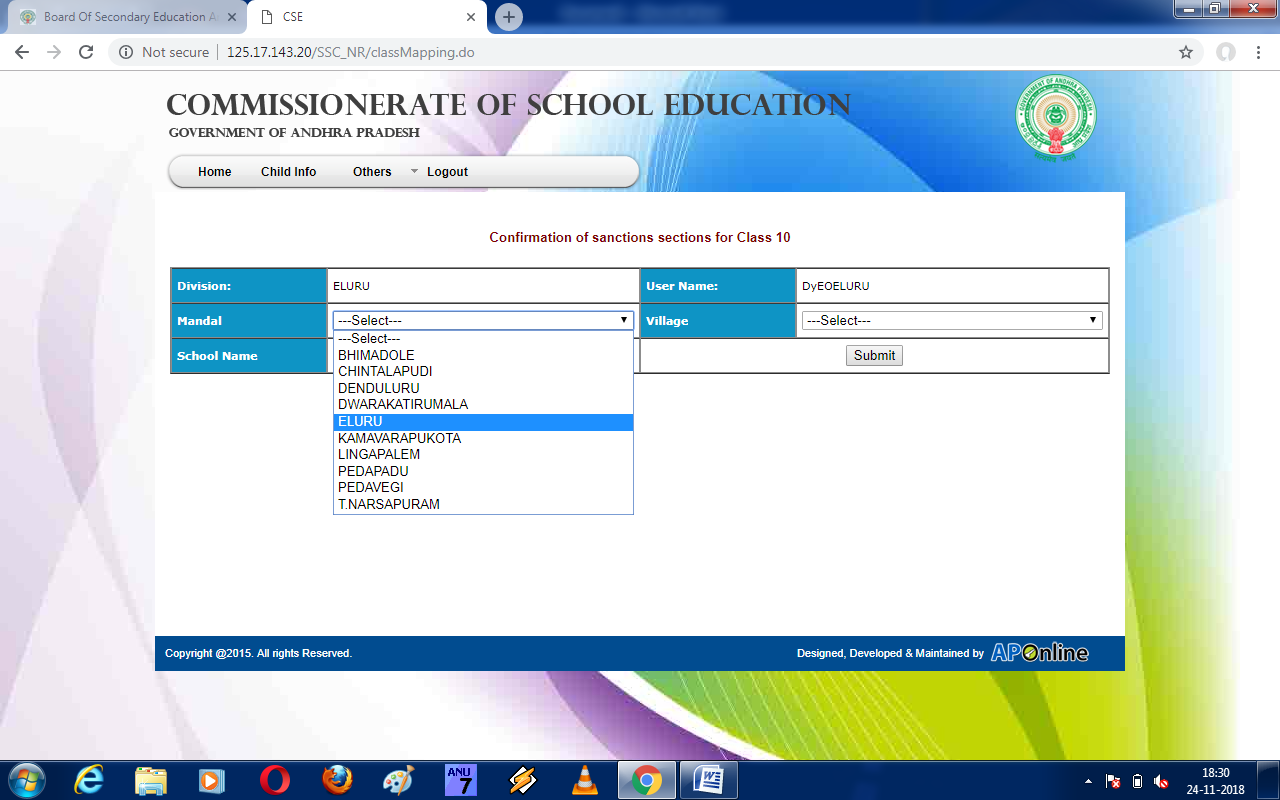 Select Mandal Name
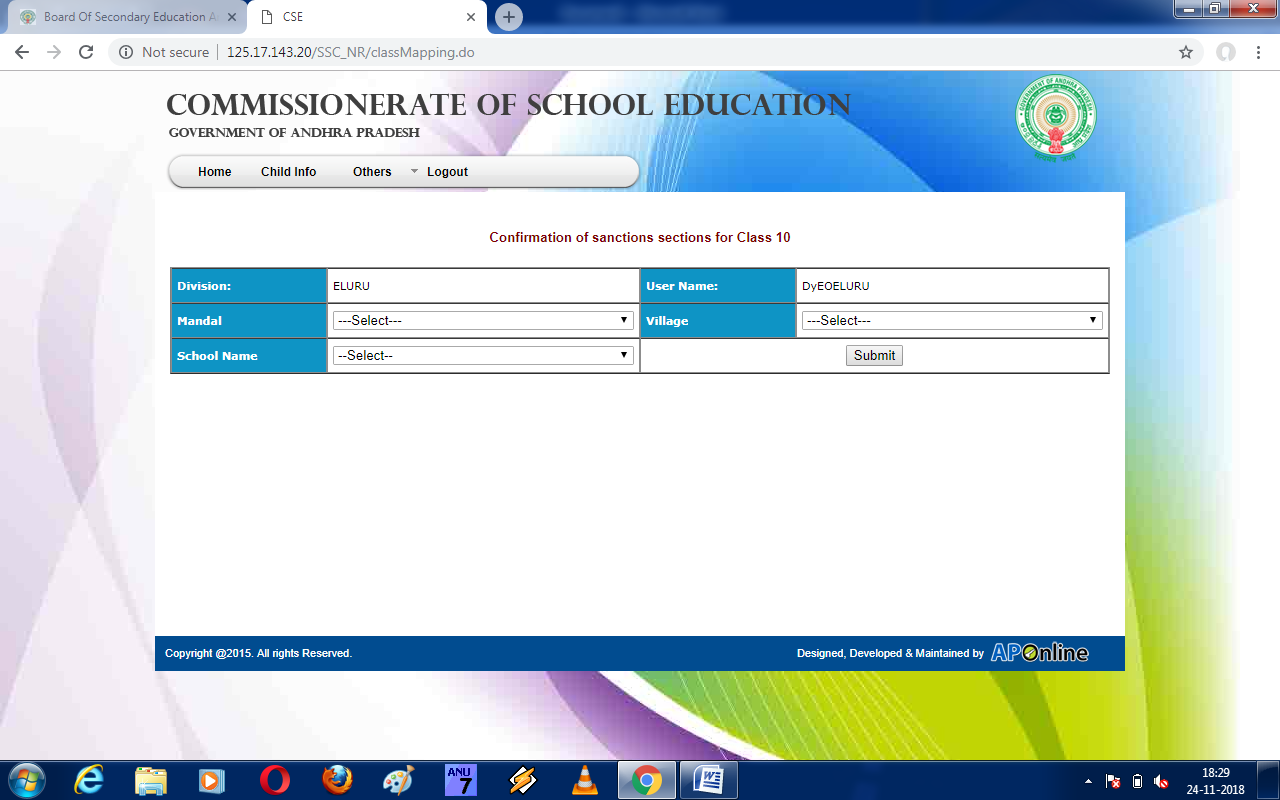 SelectVillage Name
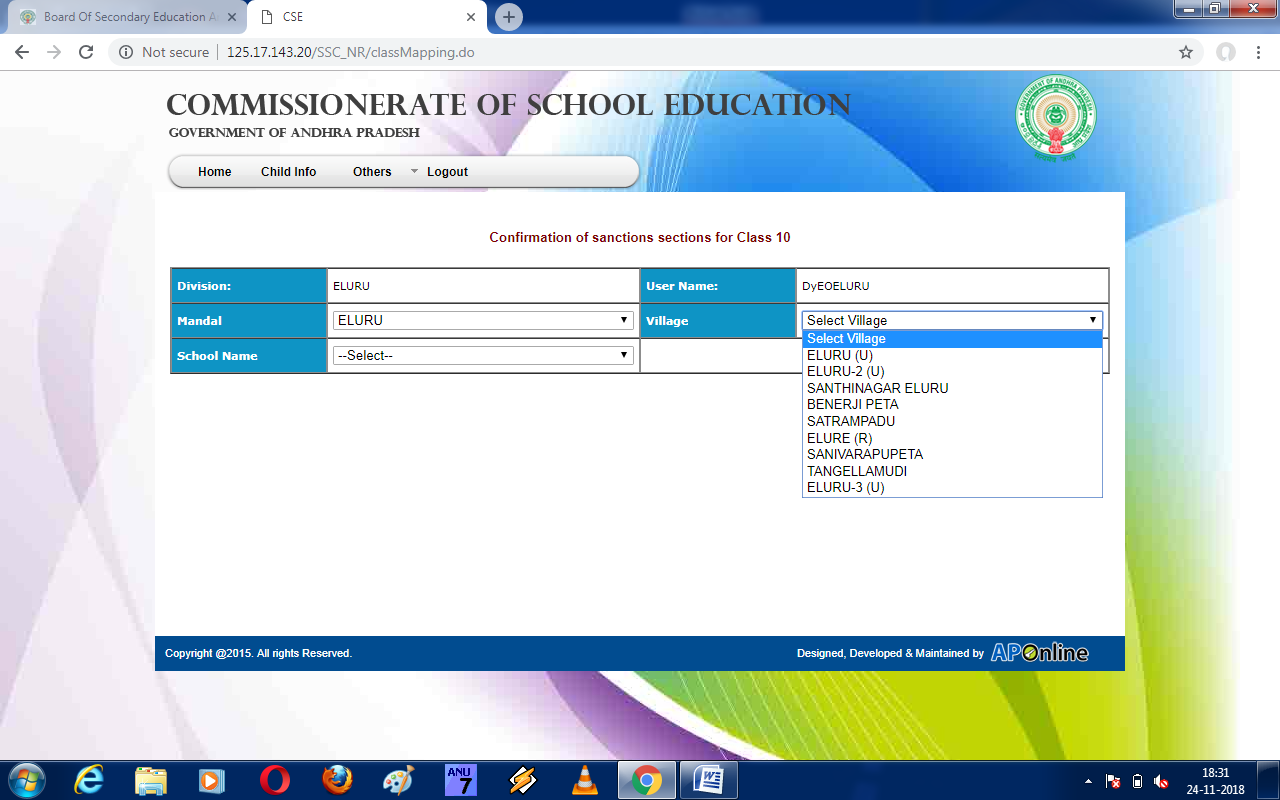 Select Village Name
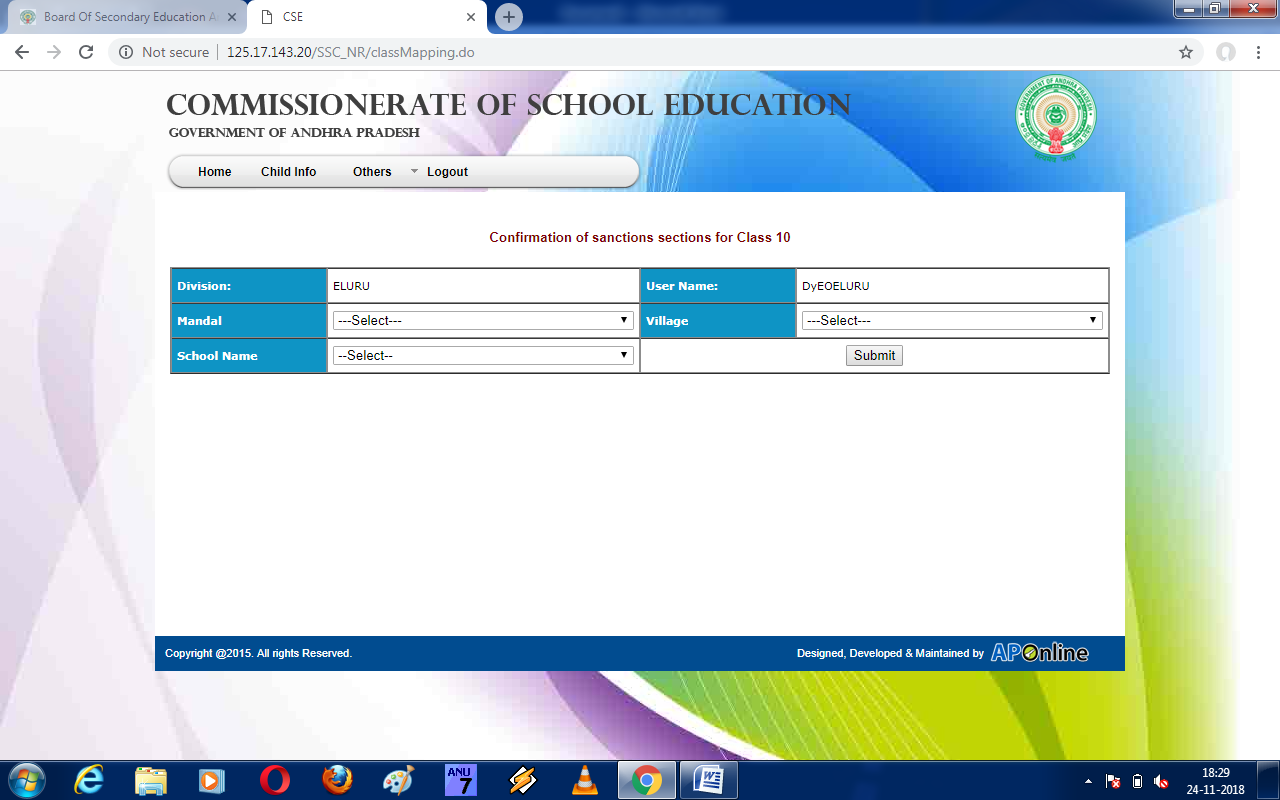 Select School Name
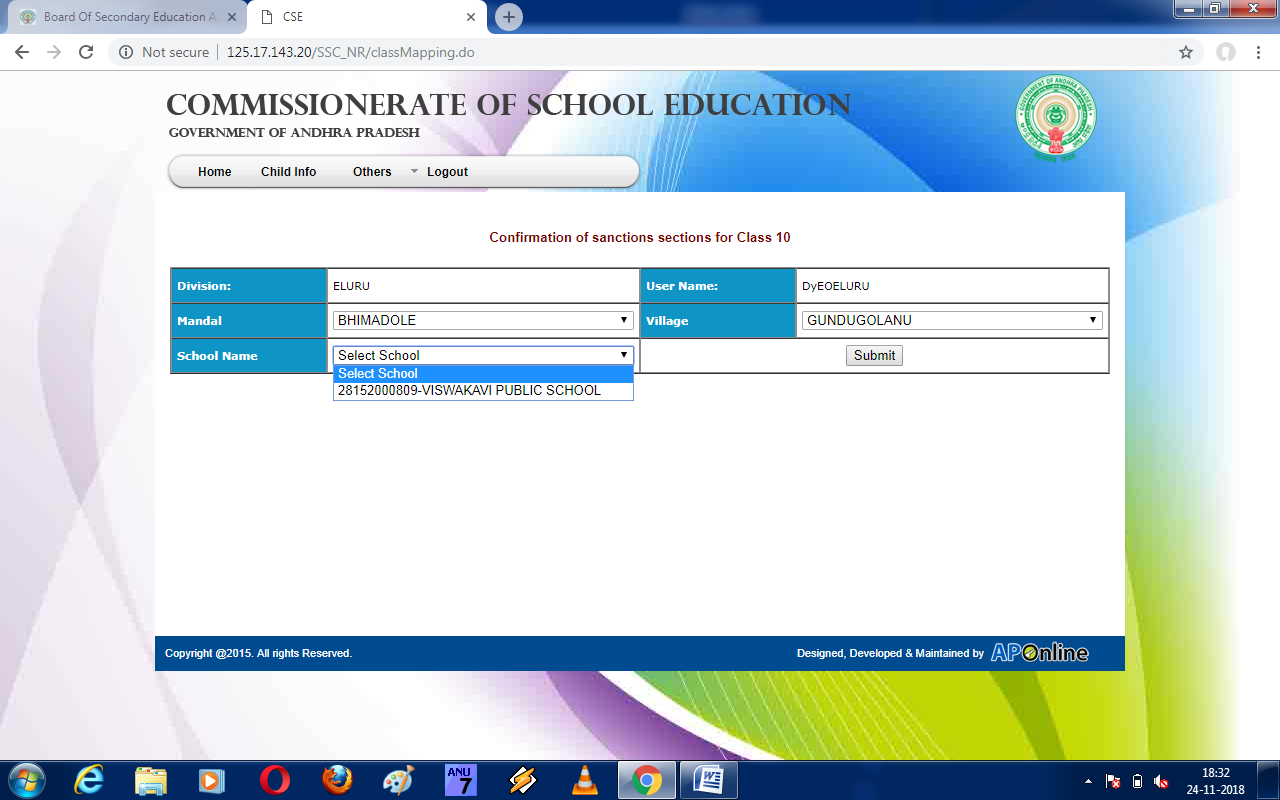 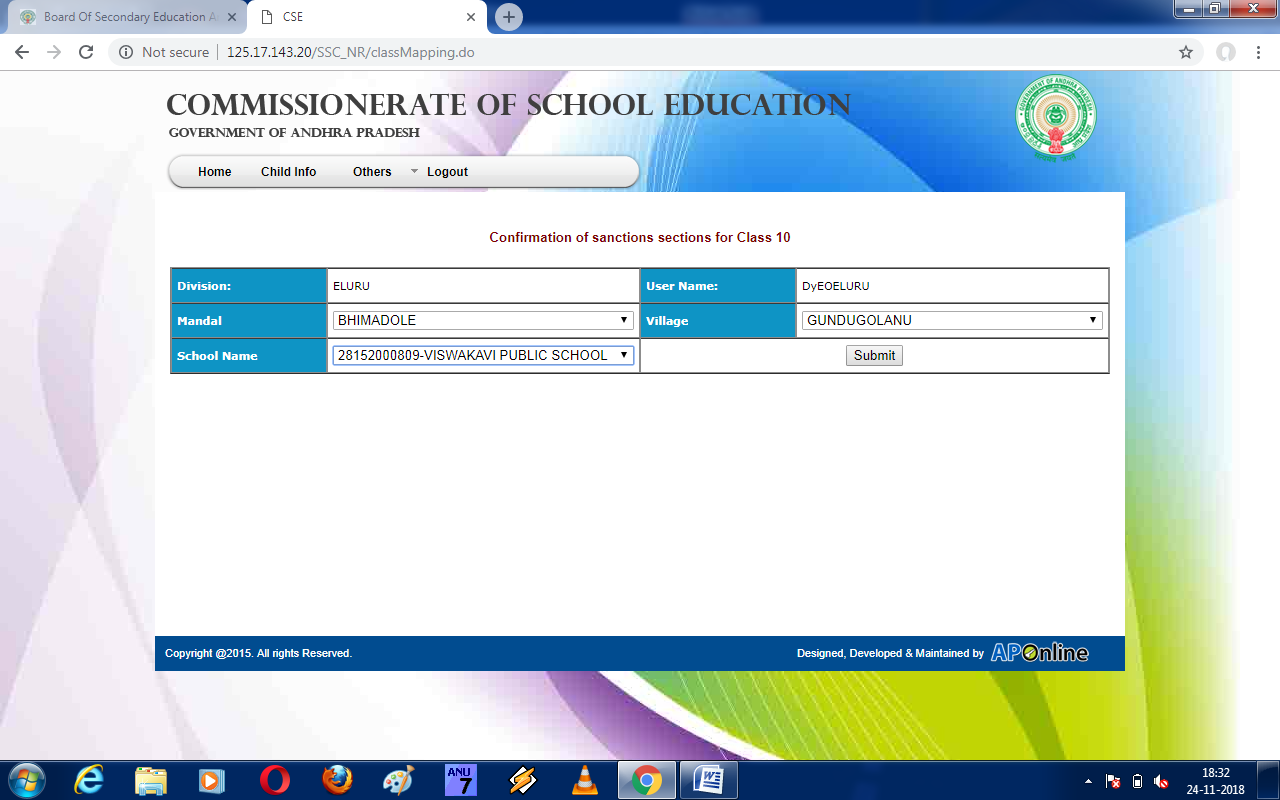 Select School Name
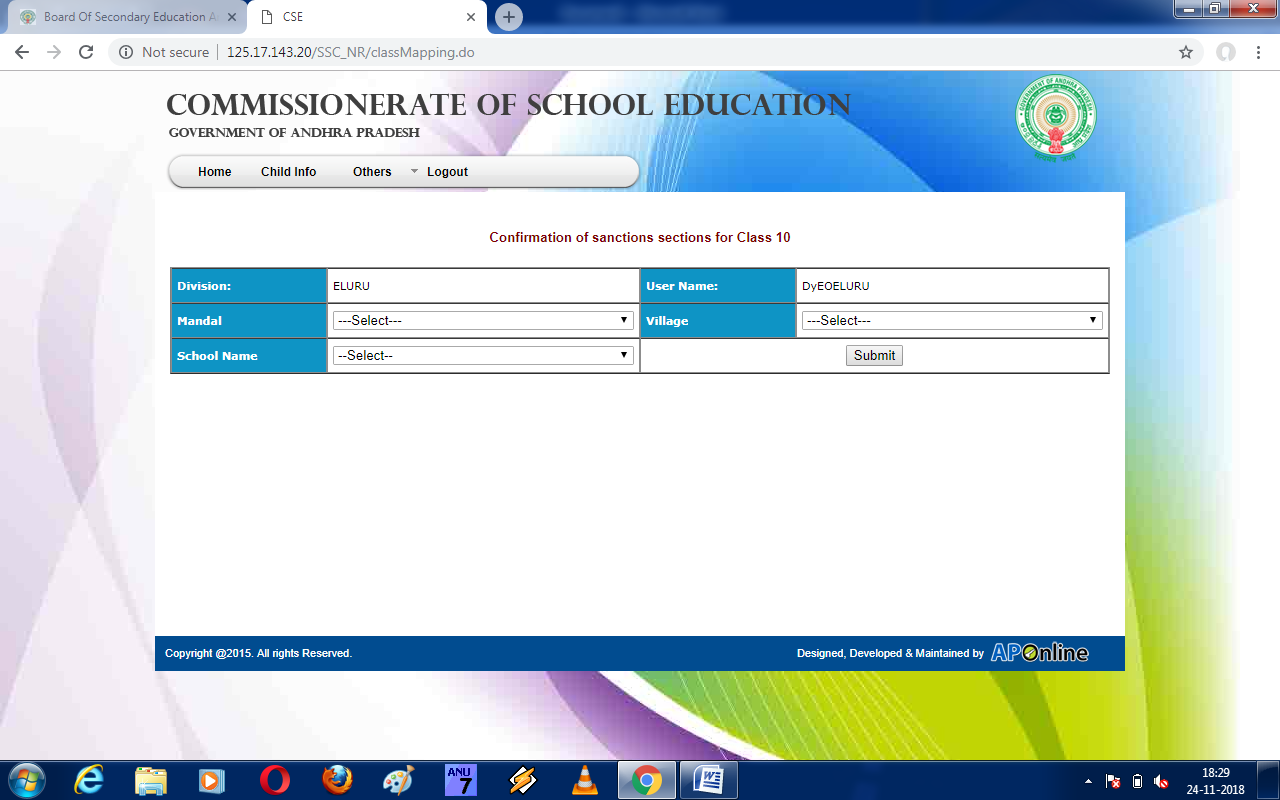 Click submit we will get bellow page
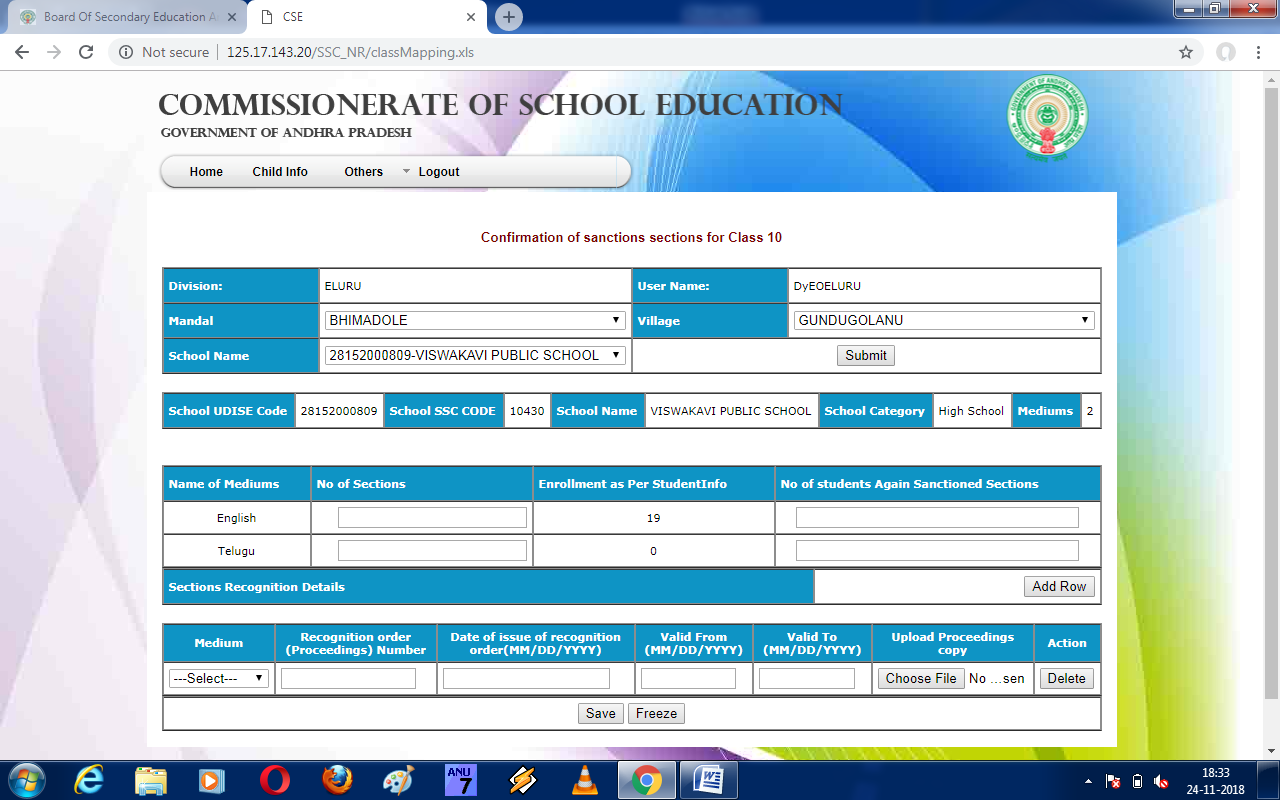 Enter no of sections medium wise
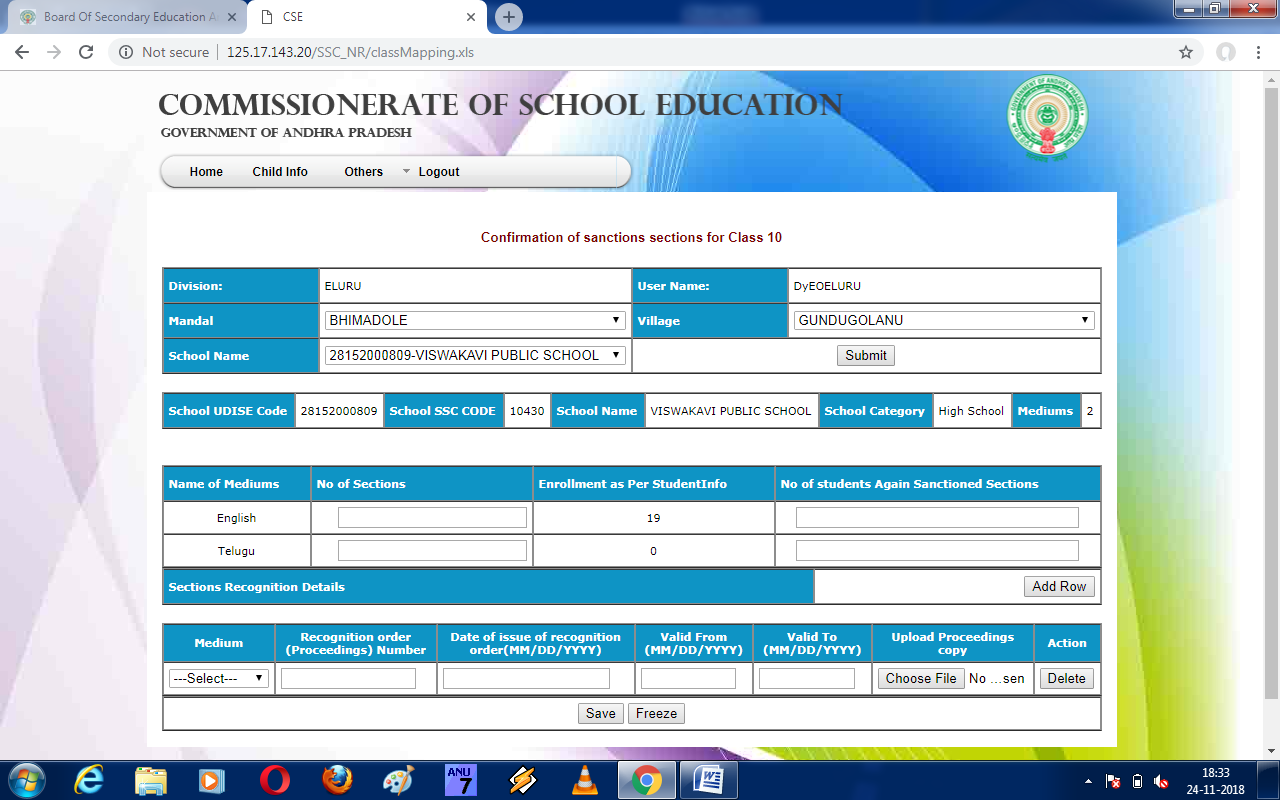 Enter no of sections medium wise
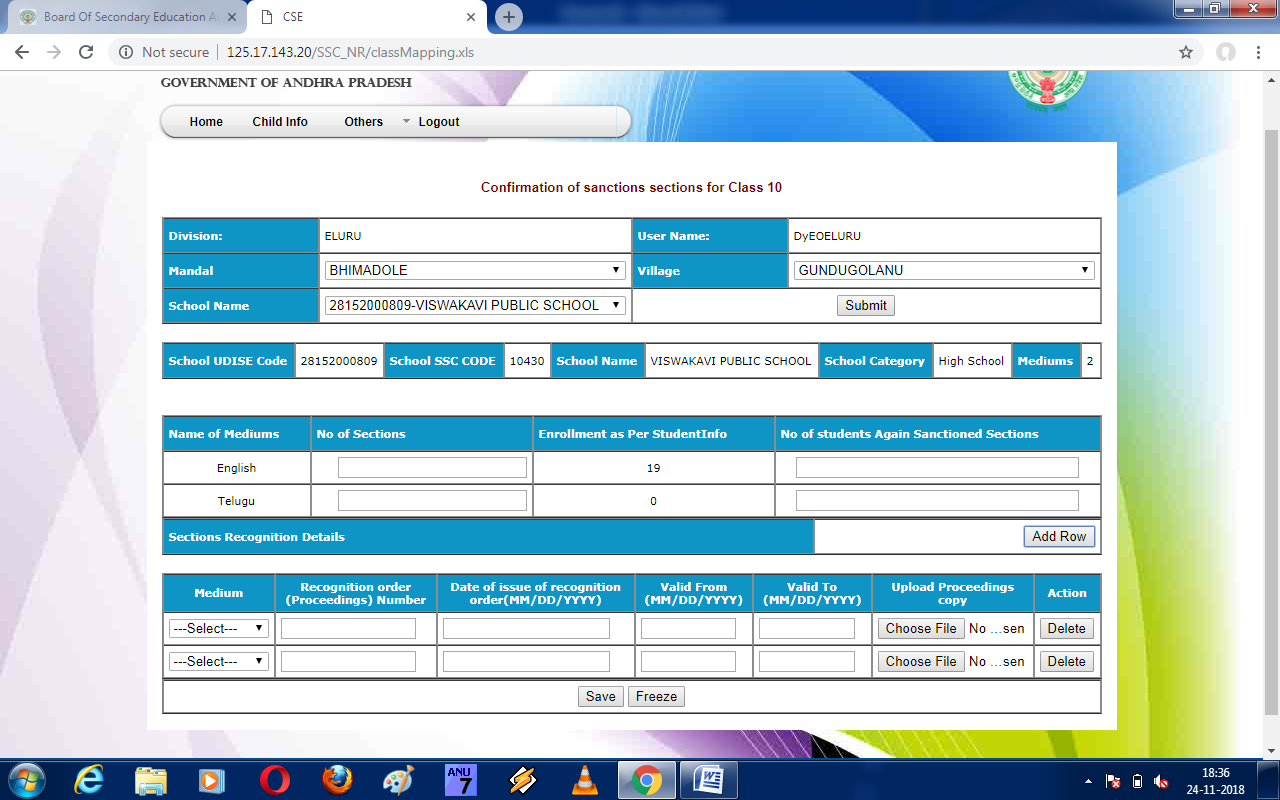 Enter no of students again sanctioned sections medium wise
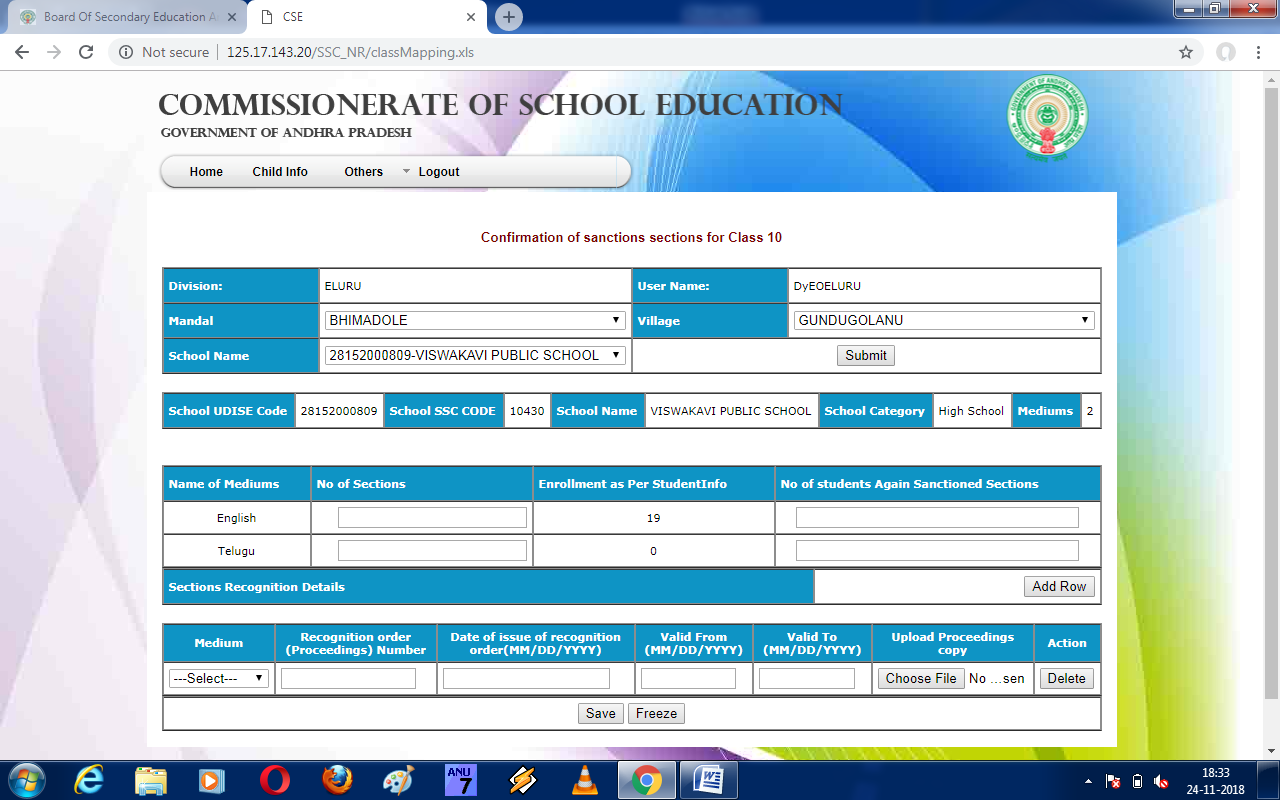 Enter no of students again sanctioned sections medium wise
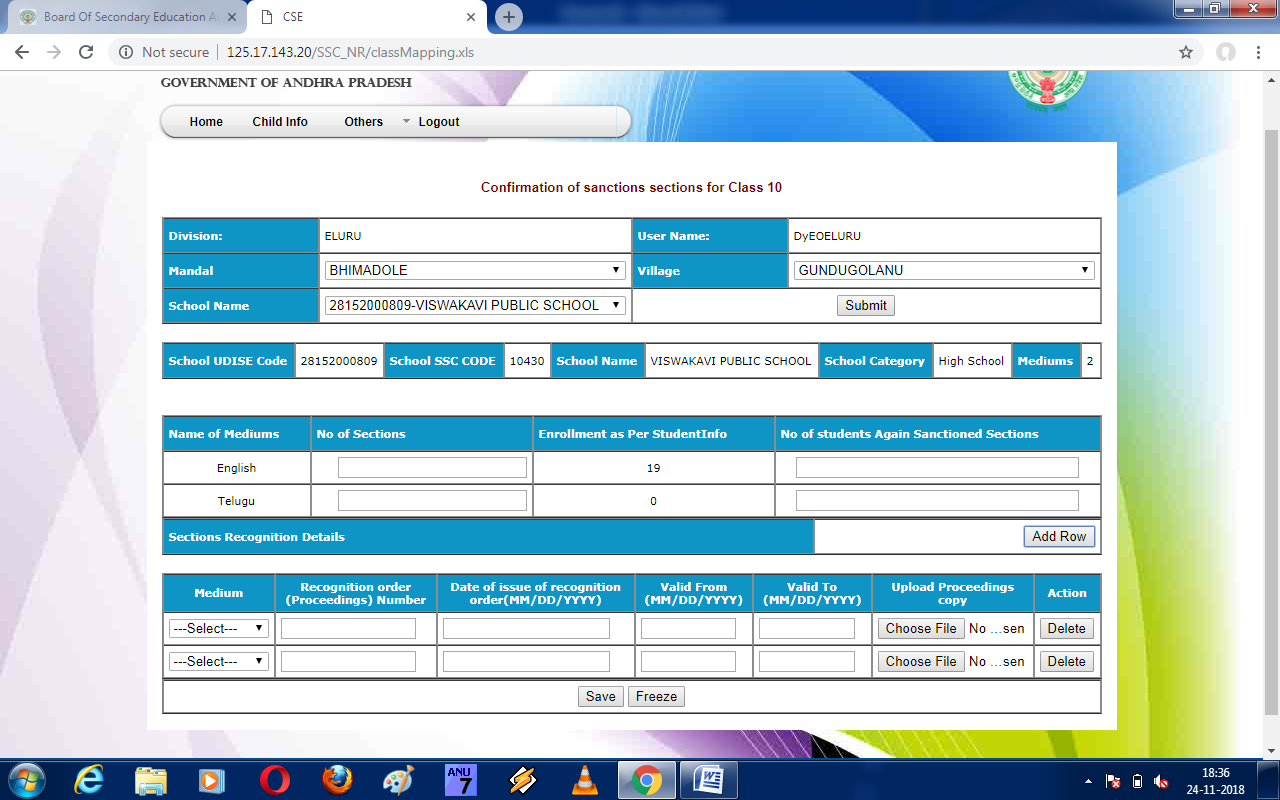 Enter Recognition number , sanction date, valid from to dates
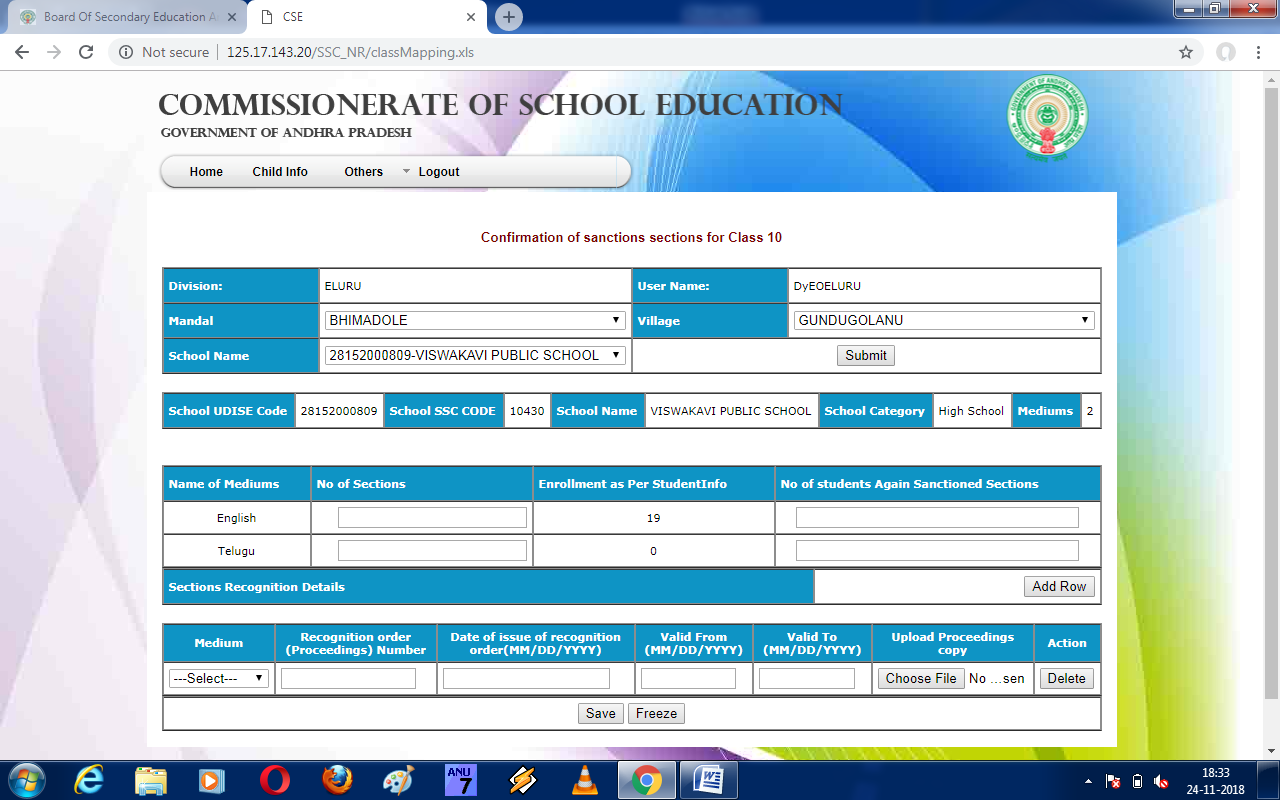 Enter Recognition number , sanction date, valid from to dates
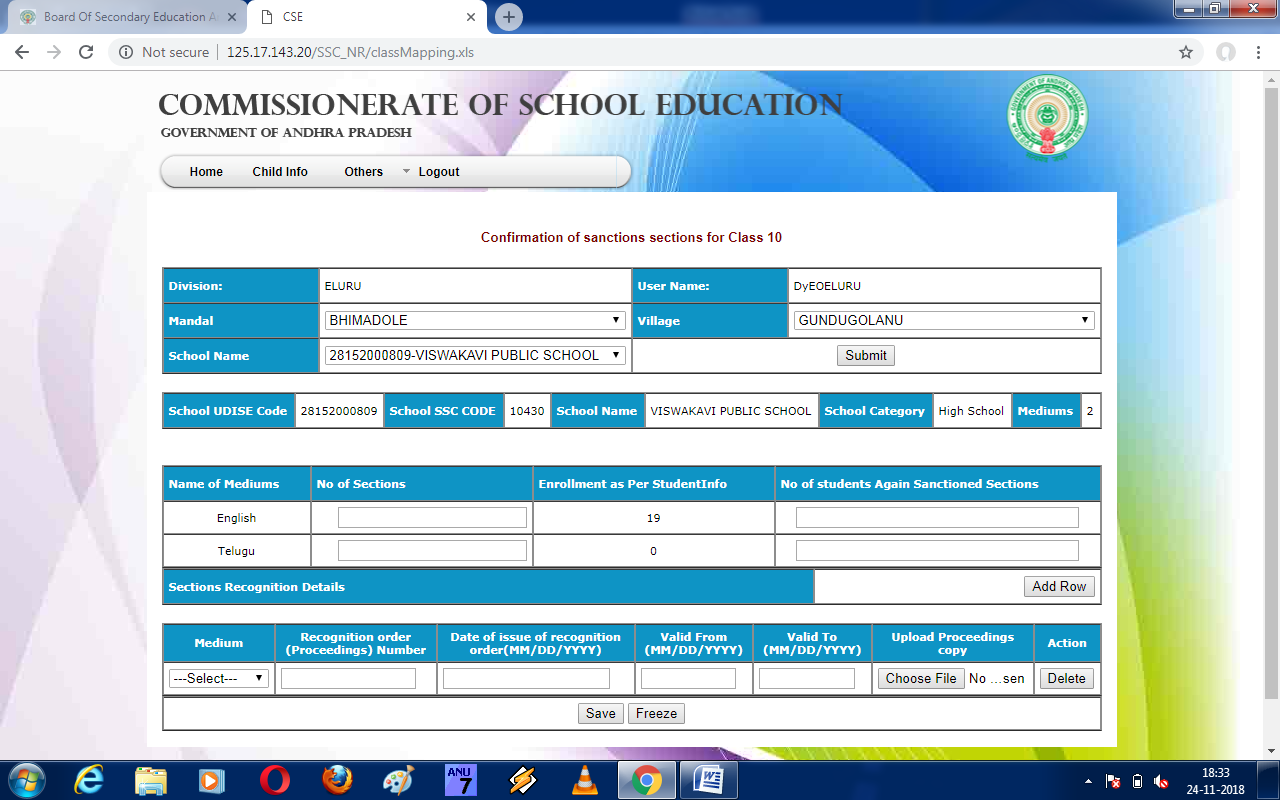 Up load Recognition copy only PDF file
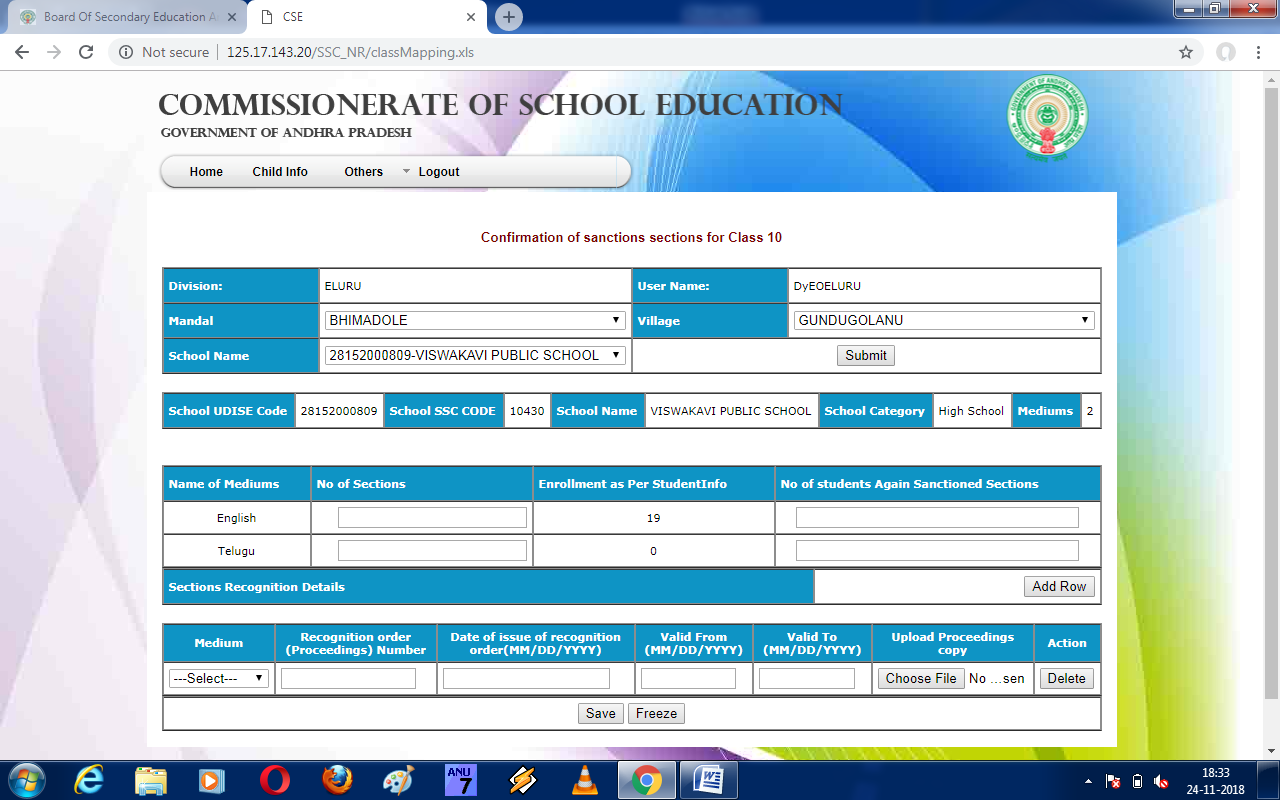 Up load additional Sections or other medium permission copy add row
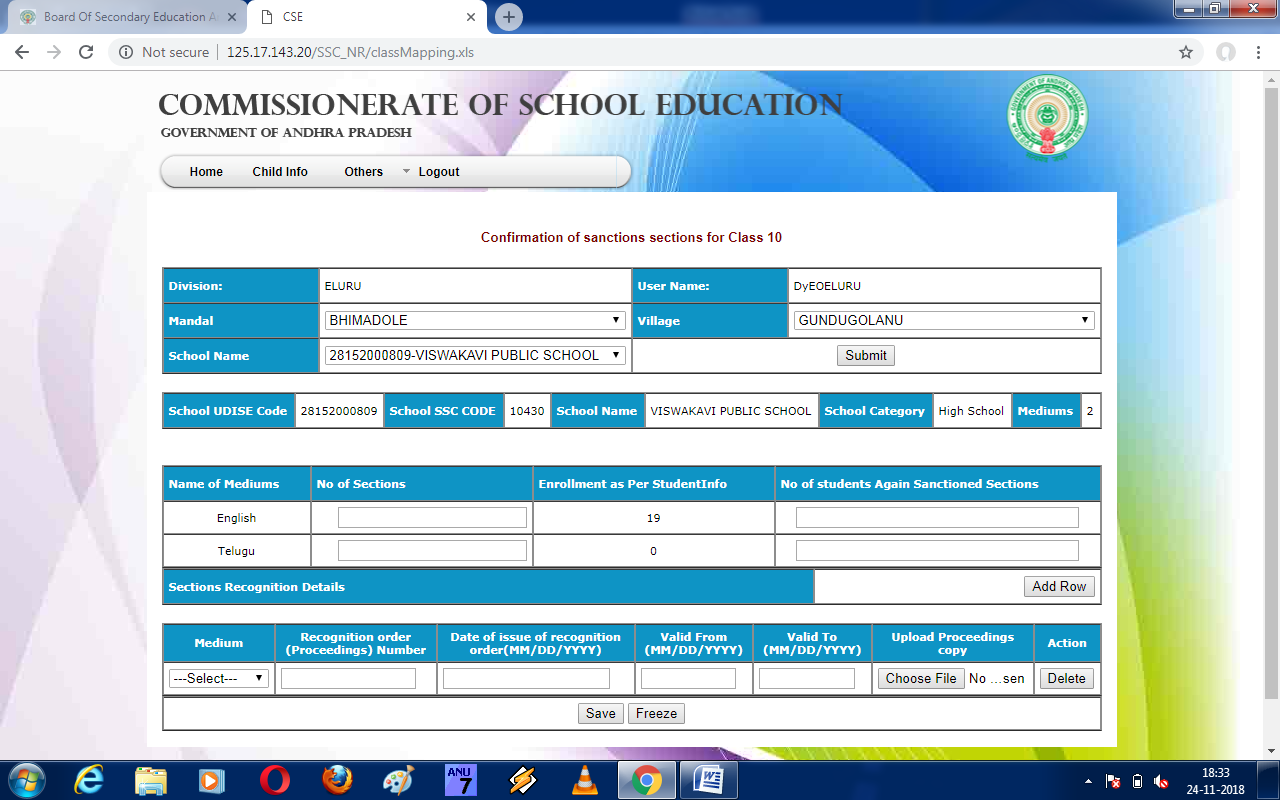 We will get another row as shown below
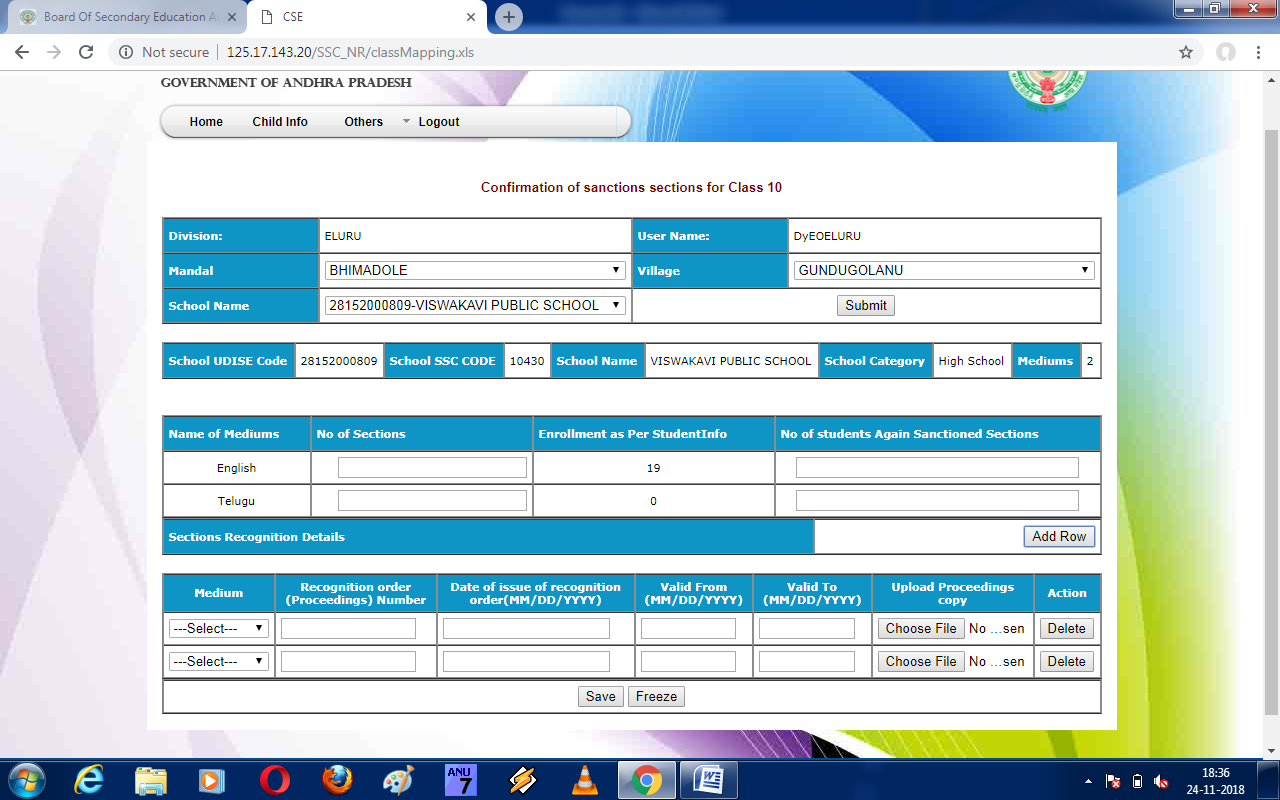 After complete upload reg. copy click save
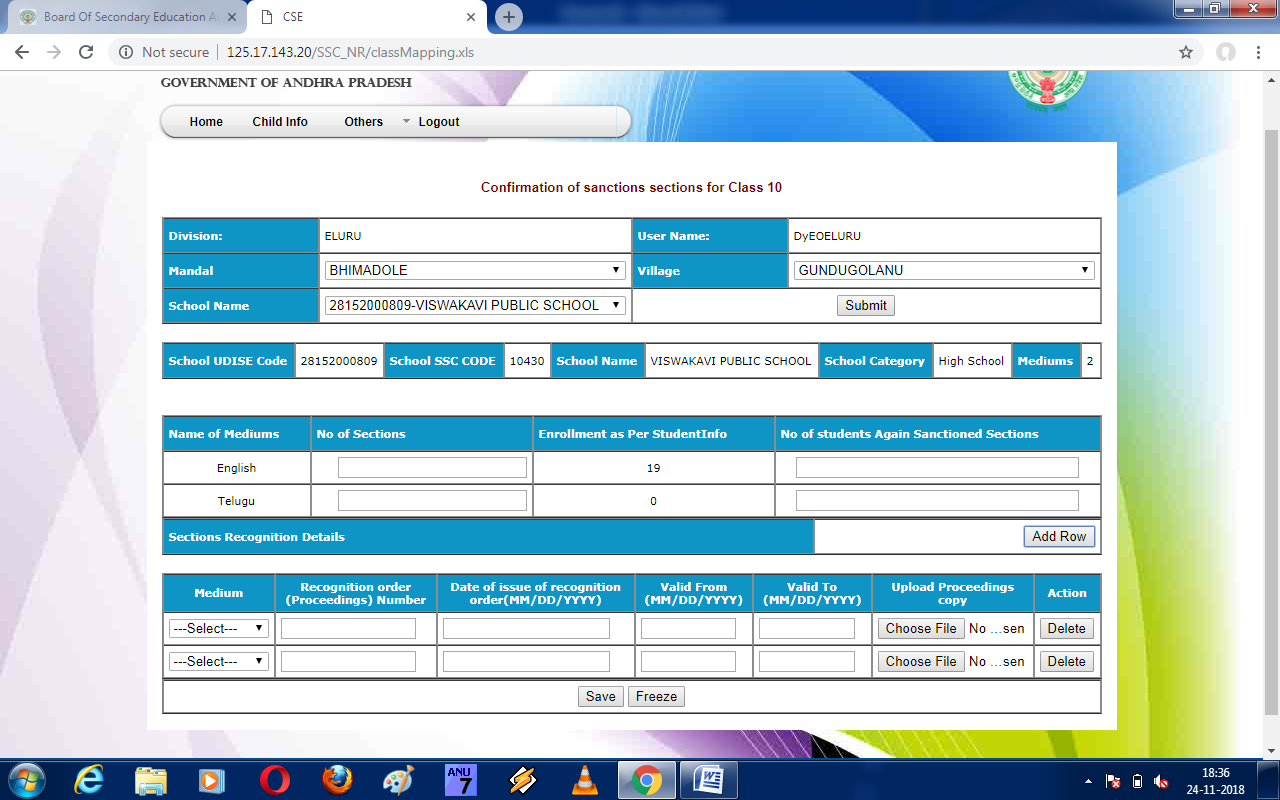 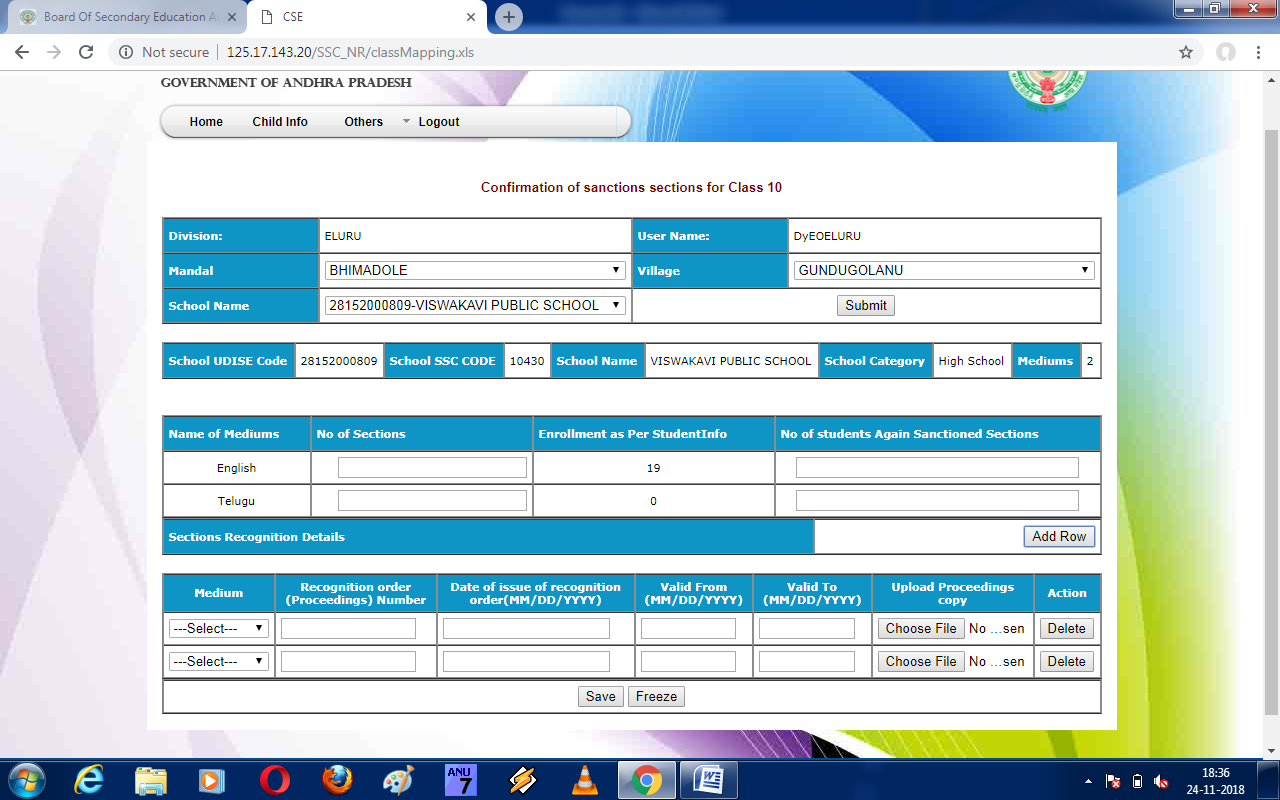 After complete upload reg. copy click save
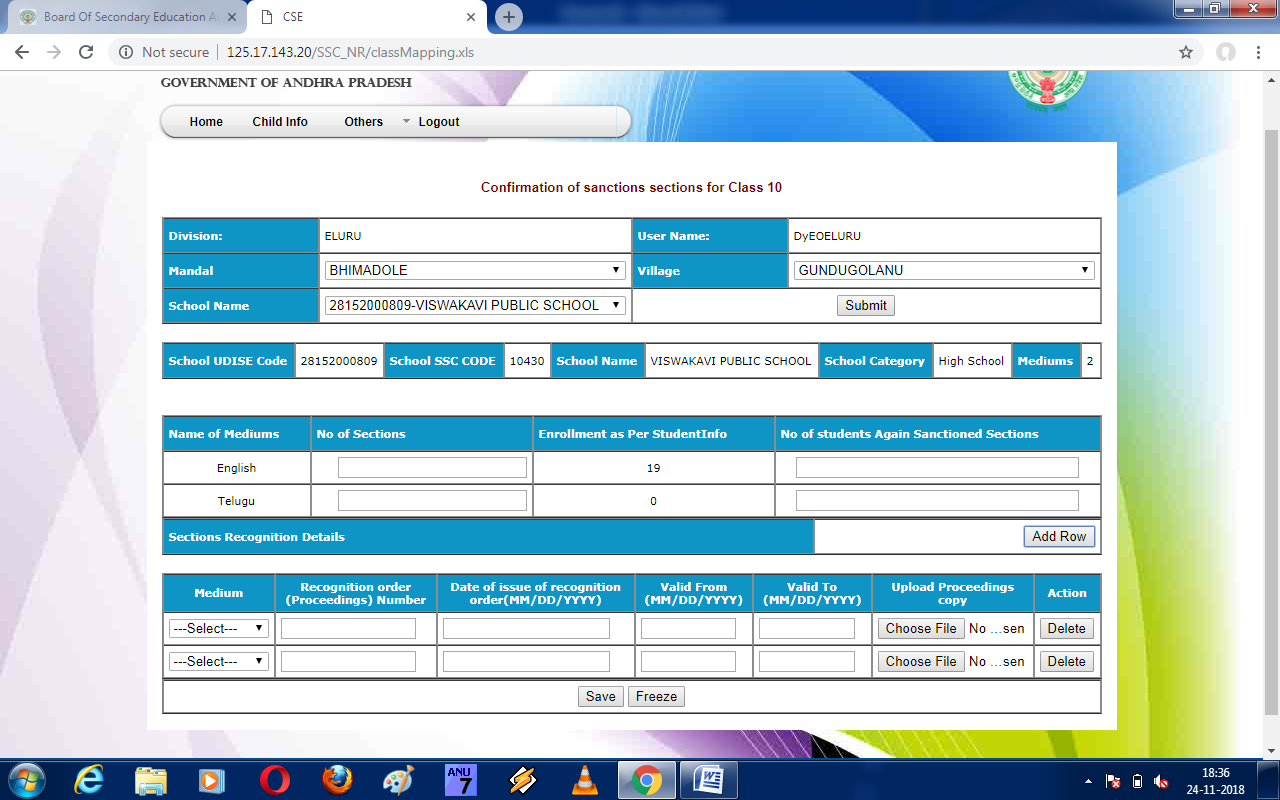 click save button after click freeze button 
Student details transfer to above select school.
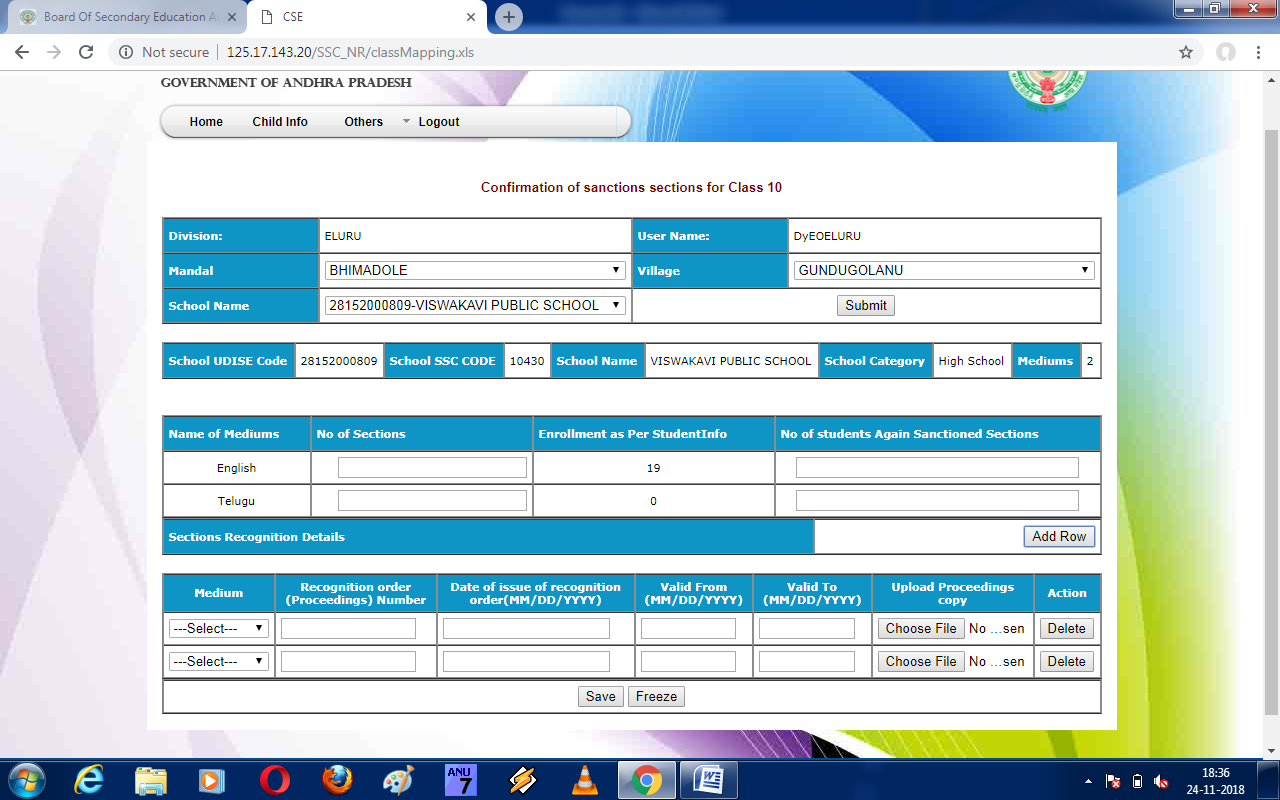